Fig. 1.  (A) Dose-dependent effect (15 min exposure) of increasing H2O2 concentration on DNA ...
Carcinogenesis, Volume 22, Issue 10, October 2001, Pages 1675–1680, https://doi.org/10.1093/carcin/22.10.1675
The content of this slide may be subject to copyright: please see the slide notes for details.
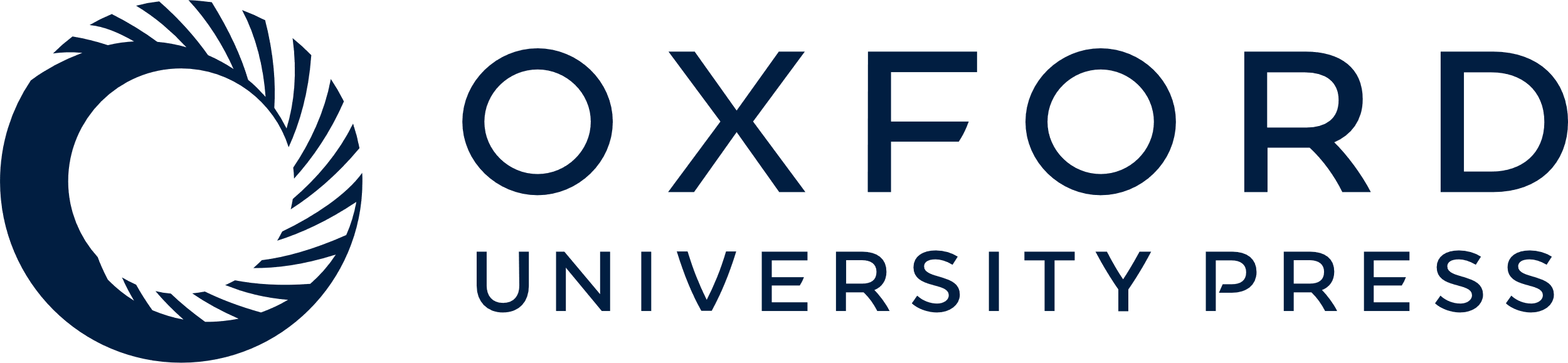 [Speaker Notes: Fig. 1.  (A) Dose-dependent effect (15 min exposure) of increasing H2O2 concentration on DNA damage in normal colonocytes. *P < 0.05 versus control; **P < 0.01 versus control. (B) Time course of H2O2-induced (final concentration 15 μM) DNA damage in normal colonocytes. **P < 0.01 versus control.
DNA damage in controls and following treatment with 15 μM H2O2 (15 min exposure) in normal colonocytes of 26 subjects. Individual values (black circles) are shown; open squares indicate mean values. *P < 0.0001 versus control.
Fig. 3. DNA damage induced by H2O2 with or without pre-incubation with butyrate in normal colonocytes. *P < 0.001 versus control; ΛP < 0.01 versus H2O2;ΛΛP < 0.001 versus H2O2.
Fig. 4. Effect of SCFA mixtures, alone or after treatment with H2O2, on DNA damage in normal human colonocytes. *P = 0.048 versus control; **P < 0.01 versus control; ΛP < 0.05 versus H2O2.
Fig. 5. DNA damage in HT29 (open bars) and HT29 19A (solid bars) cell lines induced by butyrate, H2O2 alone or after pre-incubation with 6.25 and 12.5 mM butyrate. *P < 0.05 versus HT29; ΛP < 0.05 versus control; ΛΛP < 0.01 versus control; °P < 0.05 versus H2O2.
Fig. 6. DNA damage in HT29 (open bars) and HT29 19A (solid bars) cell lines induced by SCFA mixtures, H2O2 alone or after pre-incubation with SCFA mixtures. *P < 0.01 versus control; ΛP < 0.05 versus H2O2.


Unless provided in the caption above, the following copyright applies to the content of this slide: © Oxford University Press]